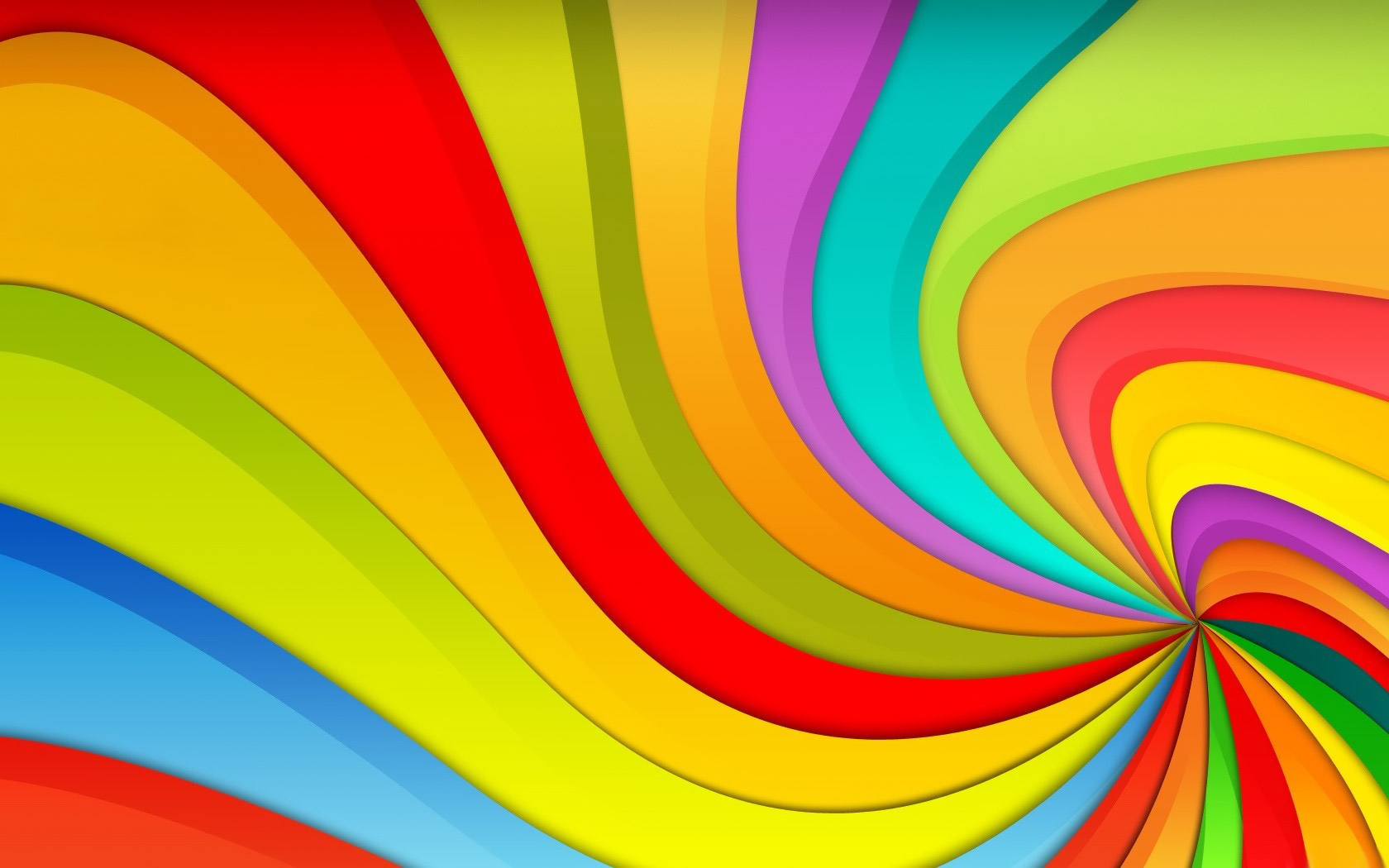 Quem Sabe Sabe!
Pastoral Estudantil APV
08
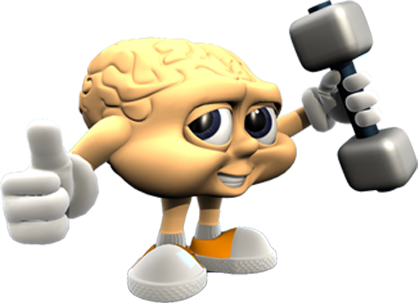 [Speaker Notes: www.4tons.com
Pr. Marcelo Augusto de Carvalho

08
21/11/2012

1- TODAS AS TURMAS CONTRA SI: do 6 ao 3 do Médio competirão entre si. Assim nunca contarão aos outros as perguntas.
2- CADA TURMA COM 4 PLACAS NA MÃO DO REPRESENTANTE DE CLASSE. Eles lêem a pergunta em silêncio, as opções e juntos decidem pela resposta em 30 segundos.
3- LEVANTAR AS PLACAS AO MESMO TEMPO: isto evita que um copie do outro a resposta.
4- VOCÊ MARCA NO GABARITO A RESPOSTA DE CADA TURMA E GUARDA CONSIGO A PONTUAÇÃO DE CADA DIA. É ACUMULATIVA.
5- DEPOIS DÁ A RESPOSTA CERTA  NO SLIDE SEGUINTE.
6- PRÊMIOS: bombom pra turma que ganhou naquele dia, e uma sorvetada pra quem ganhou no semestre todo.]
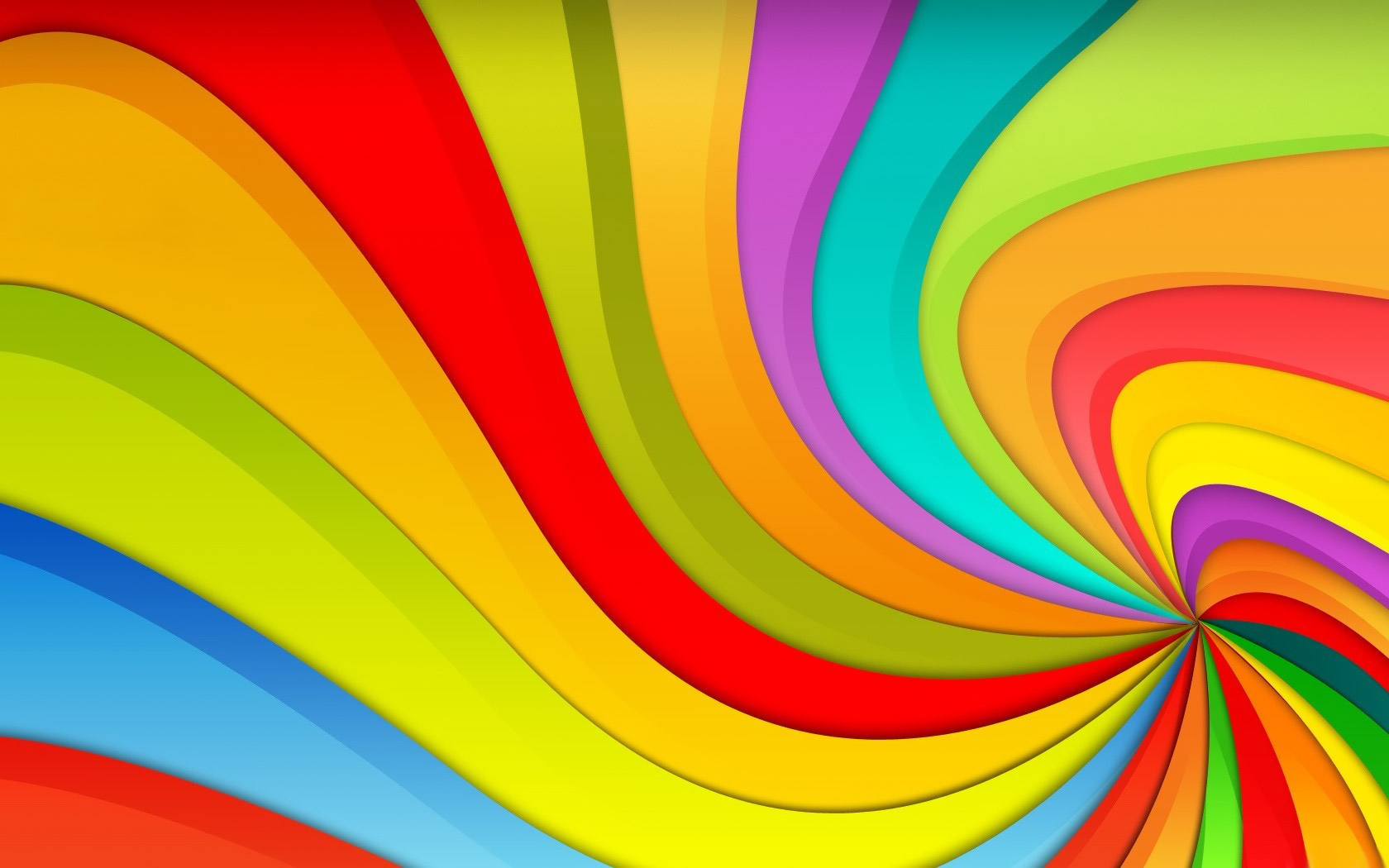 Quem Sabe Sabe!
Pastoral Estudantil APV

Regras
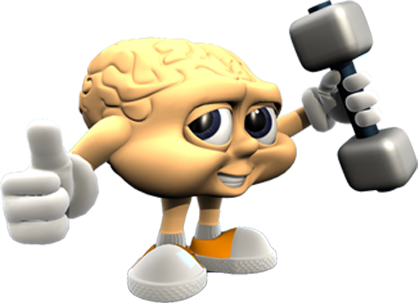 Regras
Ler as perguntas em silêncio
 Pensar e responder em conjunto
 Levantar as placas todas as turmas no mesmo momento
 Quem somar mais pontos da semana, brinde!
 Quem somar mais pontos no semestre...
 Barulho demais = -1
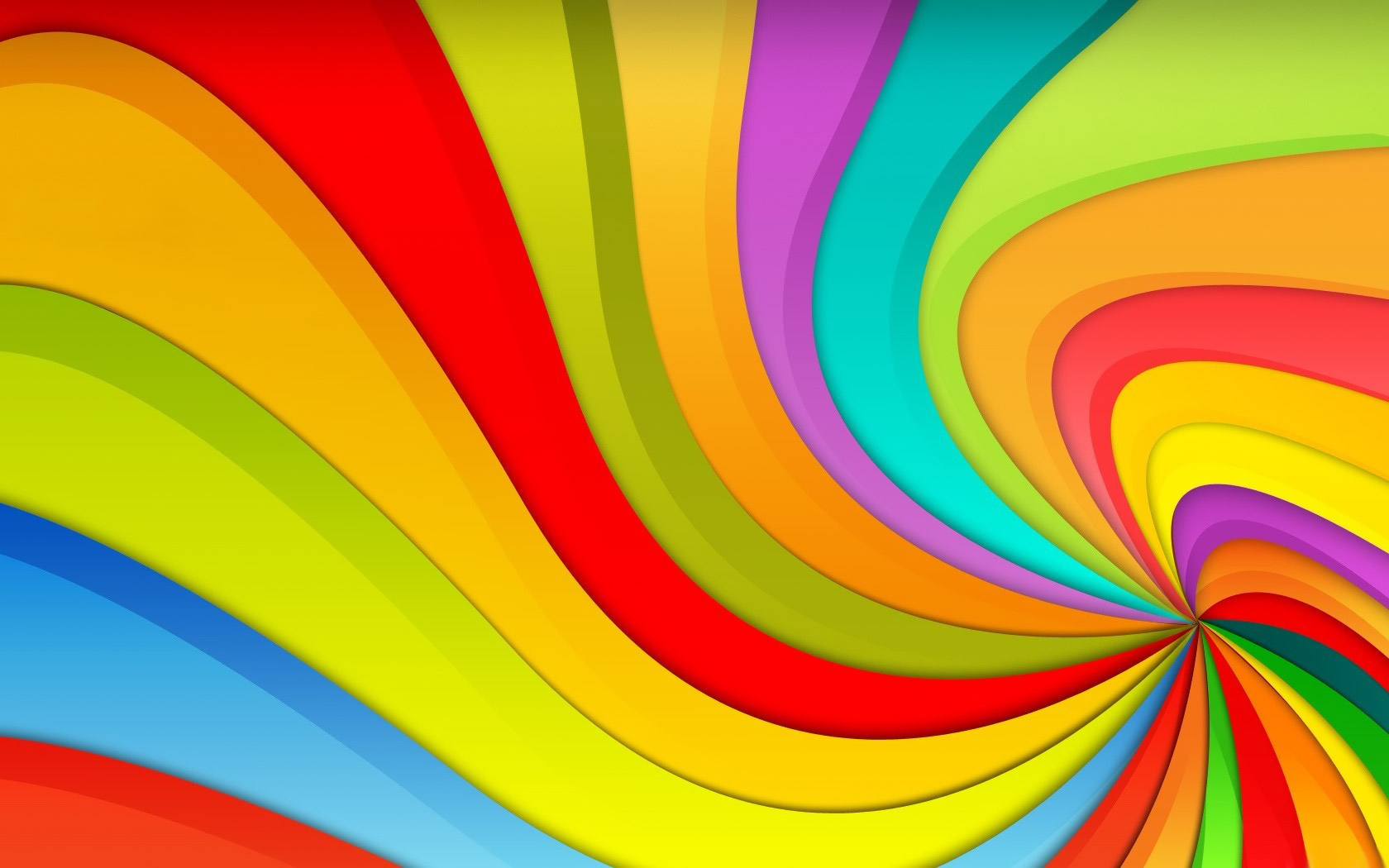 Quem Sabe Sabe!
Pastoral Estudantil APV

Placar
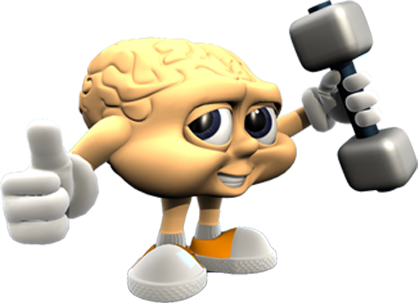 Placar
6A
 6B
 7A
 7B
 8A
 8B
9A
 9B
 1A
 1B
 2A
 3A
1
Por volta de quantos mil israelitas homens saíram do Egito seguindo Moisés para ir à Canaã?
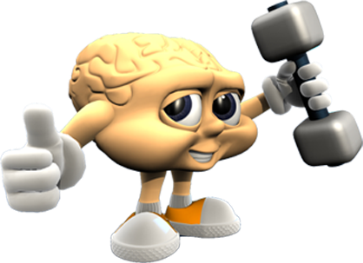 600 mil
900 mil
120 mil
450 mil
Resposta
600 mil
900 mil
120 mil
450 mil
2
A palavra COMETA vem do grego KOME que significa:
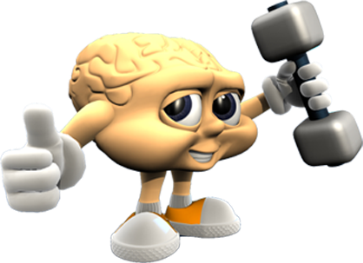 Cauda
Cabeleira
Traço no espaço
Estrela que cai
Resposta
Cauda
Cabeleira
Traço no espaço
Estrela que cai
3
Tipo de nuvem que tem a forma de uma couve-flor e é sinal de bom tempo?
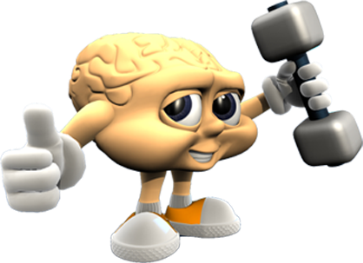 Cirros
Extratos
Cúmulo
Cirros-estratos
Resposta
Cirros
Extratos
Cúmulo
Cirros-estratos
4
De quantos em quantos anos o cometa HALLEY passa bem próximo à Terra?
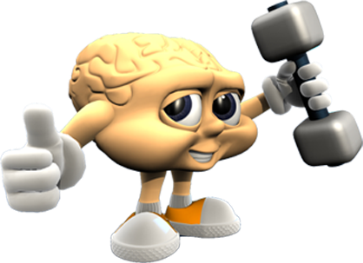 De 20 em 20 anos
De 56 em 56 anos
De 100 em 100 anos
De 76 em 76 anos
Resposta
De 20 em 20 anos
De 56 em 56 anos
De 100 em 100 anos
De 76 em 76 anos
5
Em que continente vive bem adaptado o URSO BRANCO?
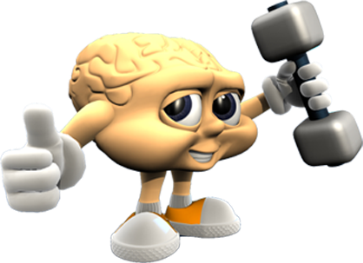 Europa
Oceania
Antártida
América do Norte
Resposta
Europa
Oceania
Antártida
América do Norte
6
Quantos dias leva a gestação de um PORCO?
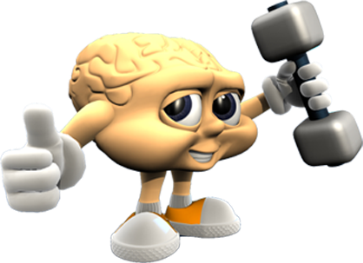 112
219
240
201
Resposta
112
219
240
201
7
A que país pertence essa bandeira nacional?
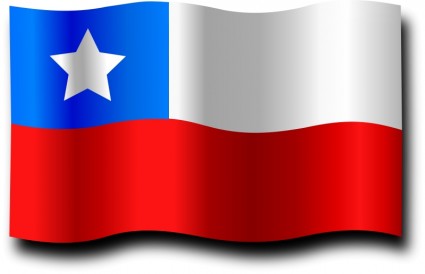 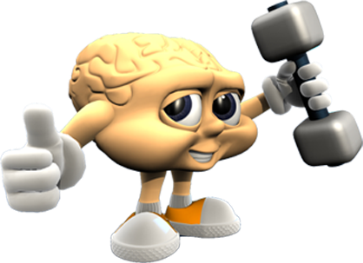 Peru
Equador
Chile
Paraguai
Resposta
Peru
Equador
Chile
Paraguai
8
Apesar do tamanho, quantos ossos possui o pescoço da GIRAFA?
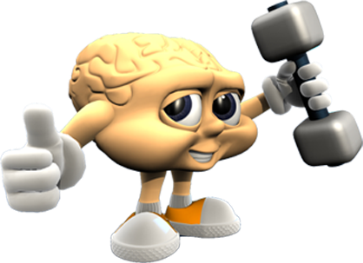 7
5
12
10
Resposta
7
5
12
10
9
Quantas pessoas, disse Jesus, sabem o dia e a hora de Sua volta à Terra?
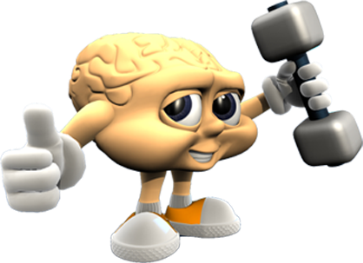 Só os profetas
Só os justos
Ninguém Sabe
Só os anjos
Resposta
Só os profetas
Só os justos
Ninguém Sabe
Só os anjos
10
Cidade paulista conhecida como CAPITAL DO CALÇADO?
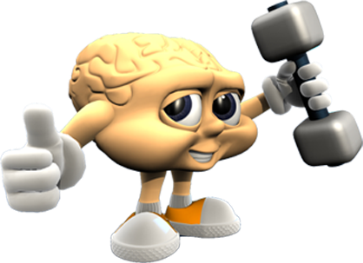 Barretos
Franca
São Carlos
Araraquara
Resposta
Barretos
Franca
São Carlos
Araraquara
11
Animal considerado o maior mamífero terrestre do Brasil?
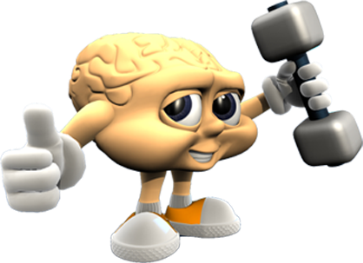 Onça
Cachorro
Anta
Capivara
Resposta
Onça
Cachorro
Anta
Capivara
12
Personagem político de grande influência que aparece na nota de 100 dólares?
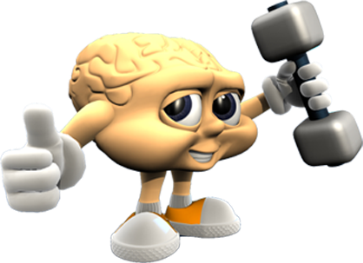 Theodore Rosevelt
Benjamin Franklin
Abraham Lincoln
George Washington
Resposta
Theodore Rosevelt
Benjamin Franklin
Abraham Lincoln
George Washington
13
A expressão “estômago de avestruz” significa que a pessoa:?
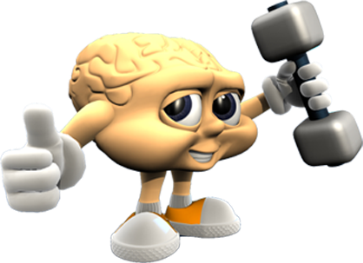 Passa muito enjoo
Come qualquer coisa
Tem muita lombriga
Sofre de úlceras
Resposta
Passa muito enjoo
Come qualquer coisa
Tem muita lombriga
Sofre de úlceras
14
Nome que se dá ao som produzido pelo PATO?
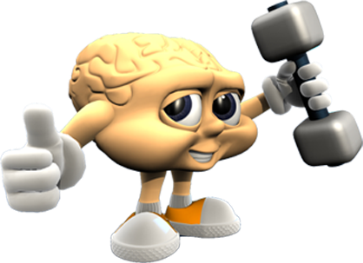 Relinchar
Guinchar
Grasnar
Ulular
Resposta
Relinchar
Guinchar
Grasnar
Ulular
15
Qual é o único tipo de ELEFANTE que o homem consegue domesticar?
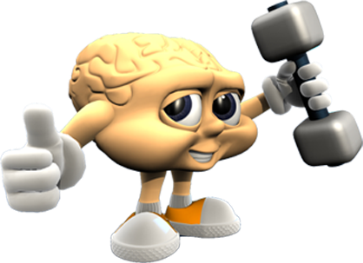 Asiático
Pardo
Africano
Americano
Resposta
Asiático
Pardo
Africano
Americano
16
Nome verdadeiro do criador do BUDISMO, o Buda?
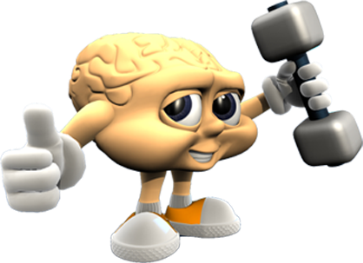 Dalai Lama
Aiatolá Khomeini
Siddharta Gautama
Yosodhara
Resposta
Dalai Lama
Aiatolá Khomeini
Siddharta Gautama
Yosodhara
17
Quantos anos vive em média o TIGRE?
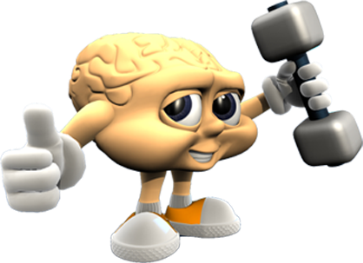 7 anos
12 anos
14 anos
25 anos
Resposta
7 anos
12 anos
14 anos
25 anos
18
Qual é a média de ovos que uma galinha bota por ano?
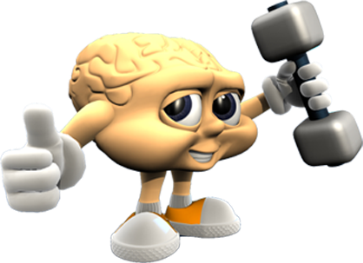 180
60
40
300
Resposta
180
60
40
300
19
Que nome ou título que se dá ao chefe do budismo, que significa “oceano de sabedoria”?
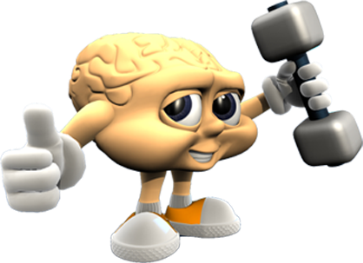 Gautama
Veda
Dharamsala
Dalai Lama
Resposta
Gautama
Veda
Dharamsala
Dalai Lama
20
Ao completar 28 anos, por volta de quantos mil dias você já terá vivido?
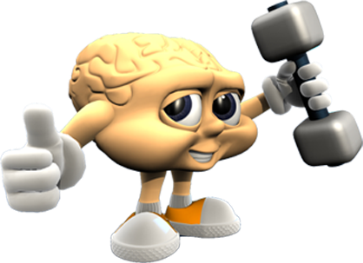 10 mil
13 mil
15 mil
18 mil
Resposta
10 mil
13 mil
15 mil
18 mil
21
Quantas patinhas tem um CARANGUEJO?
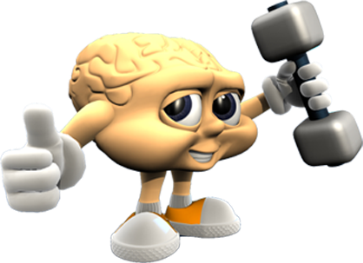 8
12
6
10
Resposta
8
12
6
10
22
Quantas corcovas tem o DOMEDÁRIO?
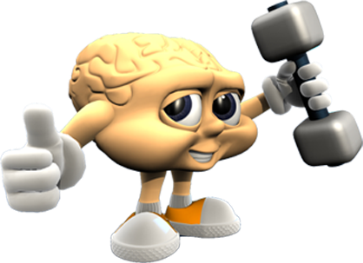 2, mas uma não aparece
2, que aparecem bem
1 só carcova
2 e uma que não aparece
Resposta
2, mas uma não aparece
2, que aparecem bem
1 só carcova
2 e uma que não aparece
23
No Brasil dizemos que ao latir os cachorros dizem “Au Au”. E na França?
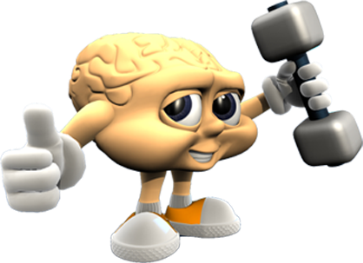 Whou Whou
Guf Guf
Hong Hong
Gua Gua
Resposta
Whou Whou
Guf Guf
Hong Hong
Gua Gua
24
Como se fala o número 8 em francês?
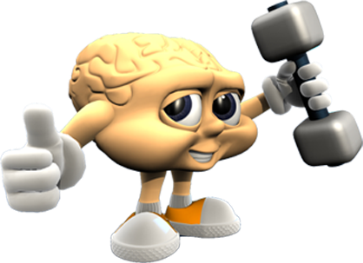 Huit
Neuf
Dix
Vose
Resposta
Huit
Neuf
Dix
Vose
25
Qual é o coletivo de ANIMAIS DE CARGA?
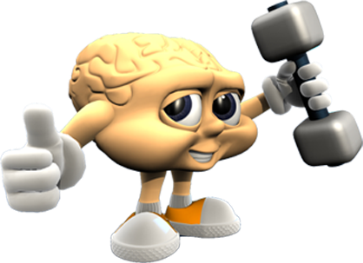 Alcatéia
Manada
Comboio
Tropa
Resposta
Alcatéia
Manada
Comboio
Tropa
26
Autor das histórias “Os 3 mosqueteiros” e “O conde de Monte Cristo”?
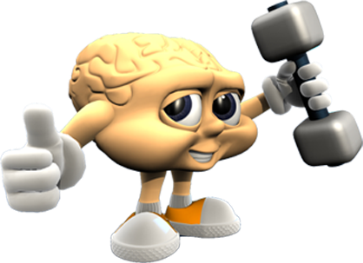 Antoine Vitroux
Luiz Viton
Alexandre Dumas
Exupéry
Resposta
Antoine Vitroux
Luiz Viton
Alexandre Dumas
Exupéry
27
Como se chama um CRIADOR DE CÃES?
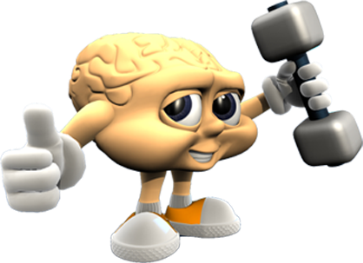 Columbófilo
Cinófilo
Senógrafo
Handler
Resposta
Columbófilo
Cinófilo
Senógrafo
Handler
28
Qual o grito de guerra do personagem de quadrinhos a HIENA HARDY?
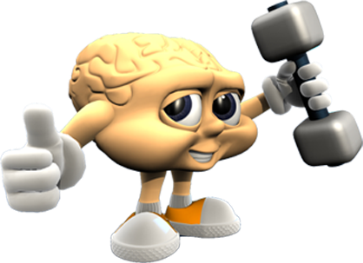 “Tá limpo”
“Medalha, medalha”
“Eu quero mais”
“Ó vida, ó azar”
Resposta
“Tá limpo”
“Medalha, medalha”
“Eu quero mais”
“Ó vida, ó azar”
29
Nome dos 3 reis magos que visitaram Jesus ao nascer, (segundo a tradição)?
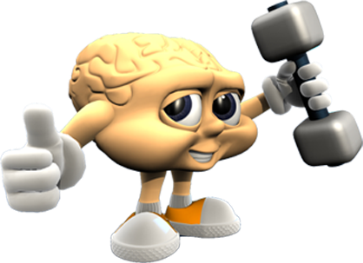 Ananimas Misael Azarias
Simeão Levi Aser
Sólon Tales Cleóbulo
Baltazar Belchior Gaspar
Resposta
Ananimas Misael Azarias
Simeão Levi Aser
Sólon Tales Cleóbulo
Baltazar Belchior Gaspar
30
Tipo de nuvens responsáveis pelas CHUVAS DE GRANIZO?
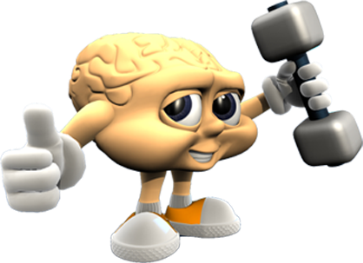 Cúmulos-nimbos
Extratos
Cirros
Cirros-extratos
Resposta
Cúmulos-nimbos
Extratos
Cirros
Cirros-extratos